Figure 14. Spikes of the replacement interneuron and item representations A, B, and C. (a) In a buffer with 2-item ...
Cereb Cortex, Volume 17, Issue 8, August 2007, Pages 1766–1781, https://doi.org/10.1093/cercor/bhl088
The content of this slide may be subject to copyright: please see the slide notes for details.
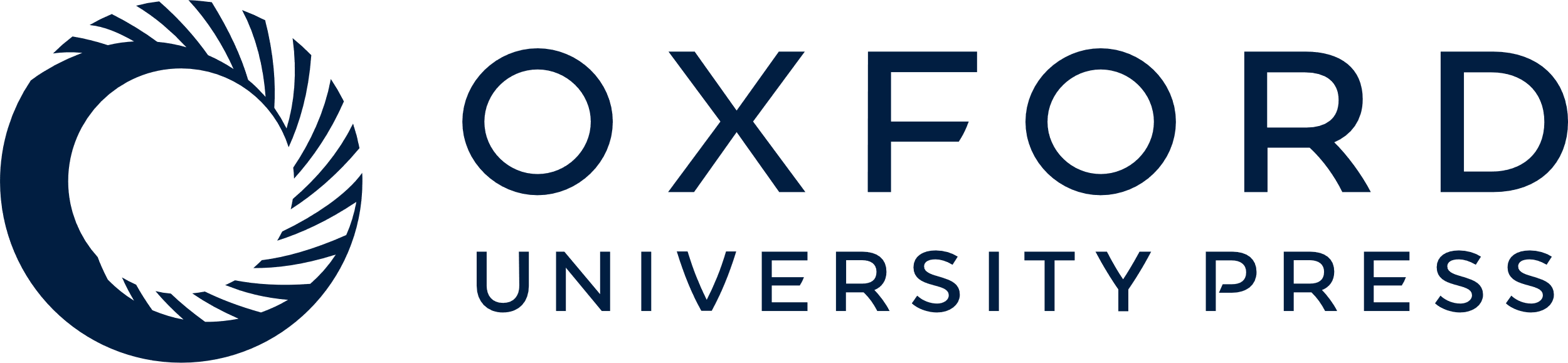 [Speaker Notes: Figure 14. Spikes of the replacement interneuron and item representations A, B, and C. (a) In a buffer with 2-item capacity, sample odors A and B cause afferent input that elicits representative spikes, which are maintained in a buffer model of ECII. A test odor that matches B is then presented. The afferent input causes replacement interneuron spiking in the full buffer, so that the representation of odor A is removed from the buffer. Only a spike representation of odor B is maintained. (b) In a buffer with 3-item capacity, a third spike representation is elicited by other stimuli, preceding the delayed presentation of the test odor. Once the test odor is presented, the representation of odor A is removed and only the representation of odor B is maintained.


Unless provided in the caption above, the following copyright applies to the content of this slide: © The Author 2006. Published by Oxford University Press. All rights reserved. For permissions, please e-mail: journals.permissions@oxfordjournals.org]